Företagsledning
Av: Inspectoratul Școlar Județean Neamț (ISJ)
The European Commission’s support for the production of this publication does not constitute an endorsement of the contents, which reflect the views only of the authors, and the Commission cannot be held responsible for any use which may be made of the information contained therein.
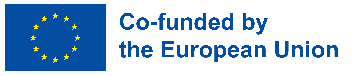 Innehåll
01
Företagsledning i form av effektivt teamwork
Definitioner, fördelar, sätt att höja lagandan
02
Interkulturell förvaltning – nyckeln till framgångsrik anställbarhet på den europeiska arbetsmarknaden
Kulturell mångfald, fördelar och hinder
03
En lönsam verksamhet i den digitala eran
Steg att följa, företag i hög efterfrågan
1. Företagsledning i form av effektivt teamwork
Avsnitt 1.1: Definitioner
För att definiera dem så enkelt som möjligt betyder företagsledning handlingen att hantera (samordna
och administrera) affärsaktiviteter, uppgifter och resurser för att uppnå ett fastställt mål
lagarbete ses som en process där en grupp människor arbetar tillsammans i syfte att uppnå ett
mål. Båda termerna har ett starkt samband, de kompletterar varandra och endast tillsammans kan man nå det bästa resultatet.
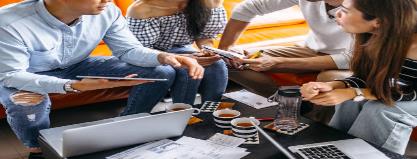 1. Företagsledning i form av effektivt teamwork
Avsnitt 1.2: Fördelar och exempel på teamwork
När du genomför en anställningsintervju idag är lagarbeteskompetens en av de mest värdefulla grejer som rekryterare i urvalsprocessen tittar på eftersom det ger många fördelar för företaget.
Låt oss ta en titt på några fördelar med lagarbete som kan tillämpas både i företagsmiljön och i idrottslag, och även i utbildningssammanhang där flera personer är involverade i gemensamma projekt:
1. Det främjar kreativitet och lärande. Kreativiteten växer när människor arbetar tillsammans som ett team. Brainstorming
undviker självcentrerade synpunkter och låter kreativiteten expandera tack vare lagkamraternas synpunkter.
1. Företagsledning i form av effektivt teamwork
2. Den blandar kompletterande styrkor. Lagarbete gör att talangerna hos varje medlem i teamet kan komplettera varandra för att skapa en slutprodukt som inte kunde ha uppnåtts individuellt. Precis som i en musikgrupp,
där en person kan sticka ut för att ha en bra röst, en annan för att spela gitarr mycket bra, och en tredje
för att vara väldigt bra på trummorna. I ett arbetslag kan man sticka ut eftersom han/hon är en bra programmerare,
en annan för att han är en bra grafisk formgivare, och en tredje för att han kan mycket om textilbranschen.
Kombinationen av de tre kan ge nya affärsmöjligheter som inte skulle vara möjliga om de ville gå det på egen hand.

3. Det minskar stress. Individuellt arbete ökar arbetsbelastningen och ansvaret och det kan leda till ökad
påfrestning. Eftersom lagarbete tillåter att både uppgifter och ansvar delas, minskar stressen.
1. Företagsledning i form av effektivt teamwork
4. Det förbättrar prestandan. Eftersom lagarbete tillåter individer att fokusera på det de är bäst på, gör det att det inte
måste oroa sig för jobb eller uppgifter de inte behärskar. Detta hjälper till att producera arbete med bättre kvalitet eftersom det ökar produktiviteten. 
5. Det ökar effektiviteten och produktiviteten. Varje individ fokuserar på sin specialitet och sitt samarbete
gör det möjligt för var och en att maximera sin potential i den uppgift de behärskar. Innan man når resultat kräver lagarbete en period då relationer kan utvecklas så att grupper fortsätter att öka effektiviteten och produktiviteten.
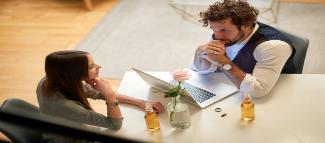 1. Företagsledning i form av effektivt teamwork
Avsnitt 1.3: Sätt att uppmuntra lagandan
"Att bilda ett team är bara början, att hålla ihop är framsteg, att arbeta tillsammans är framgång." Henry David Thoreau
Att upprätthålla ett sammanhållet team och uppnå långsiktiga resultat är målet för varje effektiv chef som måste visa
emotionell intelligens, empati och medkänsla. Och sist men inte minst måste han/hon föregå med gott exempel och visa
att hen också är en del av teamet, samtidigt som hen behåller sin objektivitet. För att ha ett välmående företag måste vilken ledare som helst uppmuntra lagandan:
1. genom gemensamma mål
2. genom att skapa en känsla av tillhörighet till gruppen och organisationen
3. genom att tydligt delegera uppgifter
4. genom att organisera professionella och sociala aktiviteter – återkommande möten, teambuilding, workshops, teamvolontärarbete
5. genom att erkänna varje medlem som en unik individ med olika erfarenheter, kunskaper och synpunkter, och
uppmuntra kreativitet och innovation.
2. Interkulturell förvaltning – nyckeln till framgångsrik anställbarhet på den europeiska arbetsmarknaden
Avsnitt 2.1: Kulturell mångfald kan göra vilken verksamhet som helst vinstgivande
Begreppet interkulturell förvaltning innefattar analys och implementering av strategier som syftar till att hantera
kulturella skillnader som finns i interkulturella team. Genom kulturella skillnader måste vi förstå uttryck
och värderingar som kännetecknar varje kultur. För effektiv förvaltning av kulturell mångfald, dessa aspekter av kultur
som påverkar hur människor arbetar och förhåller sig till varandra måste beaktas. Dessutom kan arbetsmoral studeras i vilken typ av organisation som helst, oavsett dess storlek. Kultur påverkar vårt beteende, våra uppfattningar, våra värderingar.
Låt oss ta ett exempel på en fransk manager inom ett engelskt lag:
En fransk manager som leder ett engelskt lag kan konfronteras med andra kulturella situationer än de han kanske
möter med ett franskt lag. Denna kulturella skillnad kan vara svår att hantera eftersom beteenden, normer och värderingar ofta är okända för oss och vi vet inte hur vi ska tolka dem.
2. Interkulturell förvaltning – nyckeln till framgångsrik anställbarhet på den europeiska arbetsmarknaden
För att gå djupare in i saken så påverkar kulturen vårt beteende, våra uppfattningar och värderingar och formar även våra arbetsvanor. Därmed riskerar den franske chefen att bli något förvirrad av de informella relationer som hans engelska
samarbetspartners har med varandra. Det är faktiskt väldigt vanligt att engelsmännen kallar varandra för sina
förnamn, och detta sker på alla nivåer i organisationsschemat. Detta sätt att tilltala människor i den professionella
miljön är fortfarande ganska sällsynt i Frankrike där användningen av hövligheter - herr, fru - och titlar - magister,
doktor- förblir mycket förankrad i affärskulturen och innebär ett tecken på respekt gentemot kollegor och
hierarkiska överordnade.
2. Interkulturell förvaltning – nyckeln till framgångsrik anställbarhet på den europeiska arbetsmarknaden
Det är mycket vanligt att engelsmännen kallar varandra vid sitt förnamn, och detta på alla nivåer i organisationen. Lyckligtvis finns en lösning:
Utbildning i interkulturell ledning är utformad för att svara på denna typ av problem. Den gör det möjligt att
bli medveten om sina egna kulturella värderingar för bättre ledning av interkulturella team. Denna medvetenhet om
den andres och den egna kulturens kultur sammanför människor och stärker professionella band genom
minska missförstånd och kulturella incidenter som kan påverka hur ett projekt fungerar smidigt. Mer än
att utbildning i interkulturell ledning ger verkligt mervärde och vinst till företaget som kulturellt
skillnader kommer att förstås och assimileras inom deras interkulturella team.
2. Interkulturell förvaltning – nyckeln till framgångsrik anställbarhet på den europeiska arbetsmarknaden
Avsnitt 2.2: Fördelar och hinder i interkulturell förvaltningand
Interkulturell ledning ses som en tillgång, men också som en stor utmaning för ett multinationellt företag.
     Att förstå fördelarna och hindren är det första steget för att implementera goda ledningsmetoder.
     Således kan samarbetet och rikedomen hos ett mångkulturellt team erbjuda ditt företag:
* olika perspektiv, som är källor till kreativitet och innovation;
* en bättre förståelse för dina kunder, vilket kommer att stödja din organisations konkurrenskraft;
* ökad kulturell känslighet och därför bättre riktad marknadsföring;
* förmågan att bättre behålla talang inom ditt företag;
* möjligheten att utveckla ett bredare och mer anpassningsbart utbud av produkter och tjänster.
För att undvika de hinder som kan dyka upp i ett interkulturellt team bör man vara uppmärksam på några regler.
Låt oss följa några tips för att undvika hinder i ett mångkulturellt företagsteam:
2. Interkulturell förvaltning – nyckeln till framgångsrik anställbarhet på den europeiska arbetsmarknaden
1. Ignorera inte kulturella skillnader inom ditt team
Den enkla handlingen att lära dig om dina teammedlemmars kultur kan hjälpa dig att identifiera skillnader (särskilt i
hur du kommunicerar) som kan vara en källa till stigma.
2. Skapa en mångkulturell ledning som låter ditt team dra fördel av sina olikheter
Det är viktigt att planera tider för förberedelser när dina medarbetare behöver det. Det visar dem också att du respekterar deras
skillnader. Detta beteende kommer att ge dem en känsla av att verkligen värderas av sin chef.
3. Aktivt bekämpa stereotyper
Det finns ofta en finare rgräns än man kan föreställa sig mellan att vara medveten om kulturella skillnader och att förlita sig på stereotyper för att göra antaganden om dina anställdas beteende. För att undvika dem räcker det oftast med att bekanta dig med var och en av dina medarbetare. Uppmuntra dina kollegor att göra detsamma. Detta gör att du inte längre uppfattar dem som "representanter" för en kultur, utan som individer.
2. Interkulturell förvaltning – nyckeln till framgångsrik anställbarhet på den europeiska arbetsmarknaden
 market
4. Öva empatisk ledning
Det enkla faktum att du oroar dig för dina anställdas välbefinnande och deras integration i ditt team, gör att du både kan eliminera blockeringar när de uppstår (och detta, oavsett om de beror på kulturella skillnader eller inte) och att
främja ömsesidig respekt bland dina anställda.

5. Låt dig inspireras av andra företags interkulturella förvaltningsmetoder
Många konkreta initiativ kan ge dig möjlighet att värdera de kulturella skillnaderna inom ditt team, främja god förståelse och samarbete. Några goda råd är att leta efter företag som redan har experimenterat med interkulturell förvaltning och anpassa idéerna till ditt eget företag.
3. A profitable business in the digital era
- En lönsam verksamhet i den digitala eran
Avsnitt 3.1: Steg att följa för att starta en lönsam e-affär
Att starta vilket företag som helst, inklusive ett online-företag, är inte så enkelt som det kan verka vid första anblicken. Men när du är fast besluten att gå in på marknaden är vissa steg obligatoriska att ta hänsyn till.
Här är några idéer du kan följa för att starta ditt företag på internet: 1. Sälj dina skapelser online
För att uppnå detta steg är det nödvändigt att fastställa vissa grunder: de verktyg du behöver (dator, webbhotell, ett domännamn), frågor att ställa dig själv innan du börjar (är projektet verkligen intressant för mig? är projektet verkligen intressant för mig?  är mina kunskaper lämpliga och/eller tillräckliga?, är mina resurser tillräckliga? etc.), processen för att skapa ditt företag (för att säkerställa en e-handel som respekterar lagstiftningen är det obligatoriskt att skapa ditt företag för att sälja dina skapelser online.), åtgärder för att göra dig känd (för att hoppas kunna göra din e-handel lönsam för att sälja dina egna produkter måste du gå igenom rutan "webmarketing").
3. En lönsam verksamhet i den digitala eran
2. Skapa en drop-shipping-butik
Principen för det som kallas drop-shipping är att sälja en produkt utan att ta hand om lagerhanteringen. Mycket lönsam, denna typ av online-verksamhet kräver inte mycket investeringar eftersom det räcker med att öppna en webbplattform för att sälja de artiklar som presenteras.
3. Lansera ditt varumärke
Det är viktigt att etablera en strategi för att sticka ut och därmed skapa ett varumärke som talar till potentiella framtida köpare: skapa din stil och rikta in dig på dina kunder, fokusera på kvalitet, bygg kundlojalitet.
4. Bli frilansare
Det finns många jobb som gör att du kan arbeta som frilansare, det vill säga mikroföretagare. Genom att engagera dig i detta projekt blir du sedan din egen chef, ordnar dina scheman som du vill, etablerar din egen professionella ram och framför allt ger dig själv alla chanser att göra ditt projekt till en framgångsrik verksamhet.
5. Börja blogga
Den stora trenden för tillfället, bloggar blomstrar på internet och har visat sig vara den perfekta planen för vissa profiler. Skapa därför en webbplats, definiera ditt mål, hitta rätt sökord och bygg kundlojalitet.
6. Publicera din e-bok
Publiceringen av en e-bok kan vara mycket lönsam i längden och kan ta dig ett steg före dina konkurrenter på e-marknaden.e
3. En lönsam verksamhet i den digitala eran
Avsnitt 3.2: Företag med hög efterfrågan
Det finns ganska många möjligheter att starta en e-affär som kan förvandlas till en lönsam och långsiktig verksamhet.
Här är några idéer på sådana jobb som kan utföras från hemtrevnaden:
1. Starta en blogg
Tusentals eller till och med hundratusentals människor runt om i världen skapar kvalitetsinnehåll om en mängd olika ämnen varje dag, vilket genererar betydande inkomster.
2. Grafisk design
Allt du behöver är en dator som är tillräckligt kraftfull för att köra den utvalda programvaran, lite fantasi och motivation.
Proffs inom grafisk design är mycket välbetalda och kan arbeta från sitt eget hem.
3. Webbdesign
Människor som arbetar med webbdesign är otroligt värdefulla för alla företag som äger webbplatser, oavsett
företagets verksamhetsområde.re are quite many opportunities to start an e-business which can turn into a profitable and long-term activity.
3. En lönsam verksamhet i den digitala eran
4. Online-kurser
Om du har tillräckligt med erfarenhet inom ett område som är lite intressant och du har användbar kunskap för att
dela med andra, då är onlinekurser en bra lösning för ditt företag.

5. Instagram marknadsföring
En individ med erfarenhet av Instagram-marknadsföring kan vara grunden för en mycket lönsam modern företagside.

6. Återförsäljning av produkter i nätbutiker
Vem som helst kan sälja produkter på olika sajter. Du behöver bara hitta fabriker, antingen lokala eller internationella, som
skapar föremål som inte är så populära, men som du tror skulle bli en riktig hit när de väl kommer ut på marknaden.
3. En lönsam verksamhet i den digitala eran
7. Virtuell assistent
Många viktiga personer, som inte vill anställa en biträdande chef, vänder sig till sådana affärsidéer för att hitta personer som är villiga att hjälpa dem i deras dagliga liv. En virtuell assistent kommer att ha helt andra uppgifter – från
bokning av flygbiljetter, för att hantera e-post, dokument och så vidare.

8. Resume Writer
Sådana online affärsidéer handlar om att skapa och skriva CV:n för individer, självklart mot en liten ersättning.
Questar
Utifrån det du har studerat i denna del, kan du lösa övningarna i följande bilder?
Du kommer att behöva fatta beslut om komplicerade situationer där du ska använda den kunskap du har förvärvat.
Ta beslut
Utvidga ditt tänkande
Du måste öppna ditt sinne och tänka som om du verkligen var i den situationen. Använd ditt bästa verktyg - din hjärna
Quest 1: Teamworksförmåga kan göra dig till en framgångsrik anställd.
Inledning: Vad handlar det här om?
Låt oss prata om teamwork och dess roll för att göra varje individ till en framgångsrik kandidat på arbetsmarknaden! Numera söker arbetsgivare personer som har kompetensen att effektivt arbeta tillsammans för att uppnå företagets uppgifter. Framtidens medarbetare behöver denna kompetens inte bara för att bli en del av teamet utan också för att komma till högre professionella nivåer. Bland de många fördelarna med lagarbete kan vi nämna:
-det främjar kreativitet och lärande
-den blandar kompletterande styrkor
-det minskar stress
-det förbättrar prestandan
-det ökar effektiviteten och produktiviteten
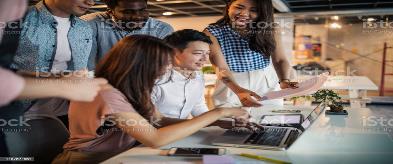 Quest 1: Teamworksförmåga kan göra dig till en framgångsrik anställd
Uppgift : Vad är aktiviteten?
Vid detta tillfälle kommer det att hållas en samling, allmänt känd som isbrytning. Ni ska dela upp er i par och jag ger varje par ett papper. Varje par ansvarar för att hitta 10 saker de har gemensamt med varandra (kom ihåg: uppenbara grejer är inte tillåtna, till exempel "vi har båda ben"). Efter 5 minuter går vartannat par samman och försöker hitta så många saker som är gemensamma från de två listorna. Efter ytterligare 10 minuter går de fyra personerna med i en annan grupp på fyra och skriver ner minst en sak gemensamt för alla de åtta personerna, den tillåtna tiden är 12-15 minuter. Denna teknik är ganska vanlig innan man börjar arbeta tillsammans eftersom den främjar teambondning och är mycket användbar för framgång för teamledningen.
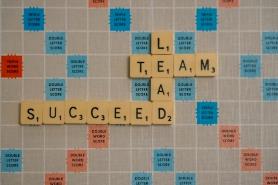 Quest 1: Teamworksförmåga kan göra dig till en framgångsrik anställd
Process: Vad ska jag göra?
Nu när ni presenterat er själva och upptäckt gemensamma punkter är det dags att utföra en uppgift tillsammans. Du kommer att arbeta i grupper om sex och med utgångspunkt från bilden i uppgiftssektionen kommer du att diskutera betydelsen av de tre orden skrivna i fetstil i korsordet och deras relevans för att skapa ett framgångsrikt team. Det är också användbart att utnyttja materialet i resurssektionen. Välj en gruppledare som kommer att tala för er.
Quest 1: Teamworksförmåga kan göra dig till en framgångsrik anställd.
Lärandemål: Vad kommer jag att lära mig? (endast på engelska)
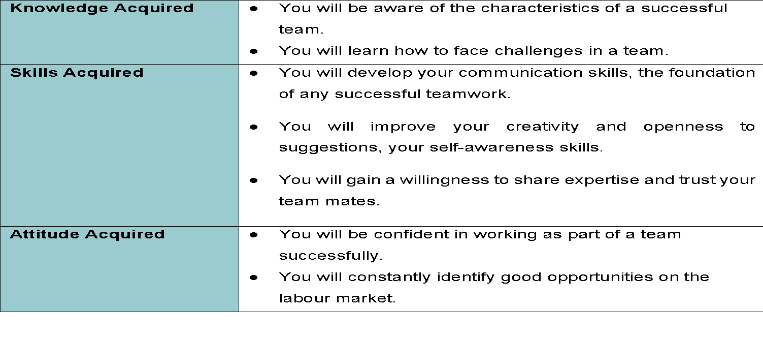 Quest 1: Teamworksförmåga kan göra dig till en framgångsrik anställd.
Slutsats: Vad kommer jag att ta med mig?
Vad är ditt intryck av teamwork nu efter att du tagit de första stegen in i denna utmanande värld? Om du har haft det ganska svårt förut, har aktiviteterna som utförts tillsammans med dina gruppkamrater definitivt upplyst dig och gett dig mer mod. Och detta är inte allt, hålls bara fokuserad för detta är bara början! Du har sett hur viktigt det är att känna var och en av dina teammedlemmar, att umgås med dem och att hitta gemensamma egenskaper för att vara medveten om vilka strategier teamet kan använda för att slutföra uppgiften framgångsrikt.
Sist men inte minst rekommenderar vi att du kollar in avsnittet Resurser i denna uppgift där du kan utöka din kunskap om ämnet.
Quest 2: Omfamna kulturell mångfald på jobbet
Inledning; Vad handlar det här om?
Låt oss inse det, affärer görs idag på en global scen. Som ni själva ser varje dag är teknik bara en av faktorerna som gör vår värld mindre och ger företag av alla storlekar friheten att anställa de bästa människorna, var de än är. Alla pratar om "kulturell mångfald". För en definition, låt oss kolla Oxford-ordboken: "existensen av en mängd olika kulturella eller etniska grupper i ett samhälle". Det är med andra ord en befolkning där alla skillnader finns representerade. För företag omfattar typerna av mångfald på arbetsplatsen "ursprung, ålder, förmåga, språk, nationalitet, socioekonomisk status, kön, preferenser". När vi talar om anställdas mångfald hänvisar vi till "resultatet av de anställdas praxis, värderingar, traditioner eller övertygelser baserat på ursprung, ålder eller kön".
I ditt dagliga liv kanske du säkert har träffat eller hört talas om minst en person från en annan kulturell bakgrund som råkade vara din klass/skolkompis eller kanske du hade chansen att arbeta tillsammans för något specifikt syfte. Det är därför den kunskap du kommer att få från den här kursen definitivt kommer att vara en fördel när du kommer på att du arbetar med interkulturella kamrater.
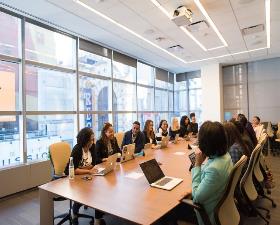 Quest 2: Omfamna kulturell mångfald på jobbet
Uppgift: Vad är aktiviteten?
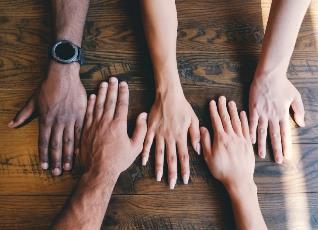 I den här aktiviteten måste du föreställa dig att du precis har blivit anställd i ett mångkulturellt team och skulle vilja integreras. Identifiera de saker du har gemensamt med medlemmarna i teamet, försök att anpassa dig och passa ihop med de andra. Använd dina kunskaper du har lärt dig i den här utbildningen hittills för att framgångsrikt slutföra din uppgift.
Quest 2: Omfamna kulturell mångfald på jobbet
Process: Vad ska jag göra?
Utveckla en strategi för att omsätta din plan i handling, var uppmärksam på att inte förolämpa någon av dina lagkamrater. Tänk på all kunskap du har skaffat dig hittills och ta även hänsyn till materialet i avsnittet Resurser.
En viktig sak att tänka på är språkbarriären. Det populäraste språket i mångkulturella team är förstås engelska, det internationella affärsspråket, men även om du har goda kunskaper i engelska är det ibland nödvändigt att anpassa dig till "lokal" engelska, som praktiseras i företaget. Det är också viktigt att lära känna den kultur du arbetar i, och de koder (för kommunikation, etikett etc.) som är förknippade med den.
Quest 2: Omfamna kulturell mångfald på jobbet
Lärandemål: Vad kommer jag att lära mig? (endast på engelska)
Quest 2: Omfamna kulturell mångfald på jobbet
Slutsats: Vad tar jag med mig?
Att vara en del av ett multinationellt team kan vara riktigt utmanande men med specifik kunskap och övning kommer allt att förvandlas till en fantastisk yrkesupplevelse.
Du har sett hittills att när du arbetar i ett mångkulturellt team är det viktigt att lyssna på den eller de kulturer som finns och att analysera de olika koder som blir resultatet av det. Detta kallas att utveckla kulturell intelligens.

Mångfald och inkludering på arbetsplatsen gör att företag kan bygga team som tillför olika perspektiv och talanger, vilket ökar innovationen och genererar högre intäkter.
Quest 3: Lönsamma företag som är efterfrågade i online-miljön
Inledning: Vad handlar det här om?
Pandemin lyfte fram flera förändringar i arbetet och en hel del av dem är relaterade till att utföra olika jobb i online-miljön. En av fördelarna med det här jobbet är att du kan arbeta hemifrån för det mesta och mer än så, särskilt försäljningsaktiviteter som inte behöver hantera stora lager av produkter kan till och med hanteras var som helst – utan att behöva systematiskt stanna kvar hemma. Du måste dock ta hänsyn till att arbeta hemifrån, heltid eller deltid, innebär att där du bor också kommer att bli ditt företags nervcentrum.
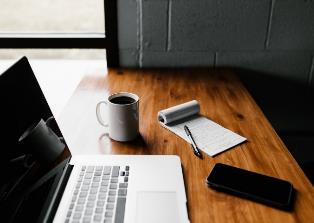 Quest 3: Lönsamma företag som är efterfrågade i online-miljön
Uppgift: Vad är aktiviteten?
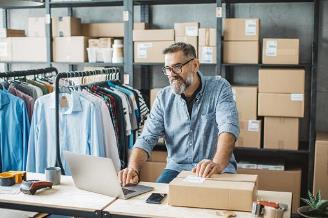 In I den här questen  kommer du att utmanas att hitta ett e-företag som verkar passa dina kunskaper och kvalifikationer och försöka omsätta detta i praktiken. Tänk på att välja något som efterfrågas och gör en plan som hjälper dig att bli framgångsrik!
Quest 3: Lönsamma företag som är efterfrågade i online-miljön
Process: Vad ska jag göra?
I denna aktivitet kommer du att arbeta i grupper om fyra personer. Föreställ dig att du är på väg att välja ett e-företag som du tänker göra lönsamt. Först är det viktigt att ta några steg som leder dig till de bästa besluten:
-välj den verksamhetssektor som efterfrågas
-tänk på de produkter och/eller tjänster du vill erbjuda
-tänk på målkunderna: deras behov, deras ålder, de områden de kan komma från (stad, landsbygd), deras eventuella smak.
När du har slutfört denna del av uppgiften, gör en del efterforskningar på nätet för att hitta olika studier relaterade till den e-affär du just har valt för att få en idé om utgångspunkten.
Sist men inte minst, skapa ett konto för din imaginära e-affär, en företagsimage och kom igång.
Du rekommenderas att använda materialet i avsnittet Resurser som vägledning.
Quest 3: Lönsamma företag som är efterfrågade i online-miljön
Lärandemål: Vad kommer jag att lära mig? (endast på engelska)
Quest 3: Lönsamma företag som är efterfrågade i online-miljön
Slutsats: Vad tar jag med mig?
Att ha en egen e-affär är aldrig så lätt som det kan tyckas eftersom e-handelsområdet kan vara utmanande. Det kan dock förvandlas till ett lönsamt jobb om man tänker på några grundläggande saker. Det viktigaste är att bestämma sig för att komma igång och sedan krävs det bara ambition, tid, (hårt) arbete och lite startkapital. Tänk på att du inte kommer att få allt rätt genast från starten.
De praktiska aktiviteterna du utförde i den här questen gör att du kan starta en riktig e-affär som definitivt kommer att göra dig till en framgångsrik affärsman. Reflektera över vad du tyckte om i den här delen av kursen, vad du tyckte var utmanande och vad du skulle göra annorlunda.
Samtidigt, kom ihåg att utforska avsnittet Resurser för att utöka din kunskap!
Självbedömning
Flervalsfrågor: stärk din inlärning
Fråga 1. Vilken är INTE fördelen med lagarbete?
Alternativ a: Det minskar stress.
Alternativ b: Det förbättrar kvaliteten på arbetet.
Alternativ c: Det utvecklar ångest.
Alternativ d: Det främjar kreativiteten.
Fråga 2. Hur kan en ledare uppmuntra laganda?
Alternativ a: Han organiserar professionella aktiviteter.
Alternativ b: Han delegerar uppgifter.
Alternativ c: Han skapar en känsla av tillhörighet till organisationen.
Alternativ d: Alla är korrekta.
Fråga 3. Hur kan hinder för kulturell mångfald undvikas?
Alternativ a: Du ignorerar kulturella skillnader i ditt team.
Alternativ b: Du bekämpar stereotyper.
Alternativ c: Du respekterar inte dina teammedlemmars kulturella skillnader.
Alternativ d: Du undviker att integrera alla anställda i ditt team
Självbedömning
Flervalsfrågor: stärk din inlärning
Fråga 5. Vilket är INTE möjligt att förvandla till en lönsam e-affär?
Alternativ a: Träning av husdjur
Alternativ b: Instagram marknadsföring
Alternativ c: CV-skrivare
Alternativ d: Grafisk designuestion
Fråga 4. Vilka verktyg behöver du för att sälja dina skapelser på internet?
Alternativ a: Bärbar dator
Alternativ b: Webbplatsvärd
Alternativ c: Ett domännamn
Alternativ d: Allt ovan
Självbedömning
Flervalsfrågor: facit
Fråga 1: c
Fråga 2: d
Fråga 3: b
Självbedömning
Flervalsfrågor: facit
Fråga 4: d
Fråga 5: a
Sammanfattning
B
A
D
C
Företagsledning
Fördelar med teamwork
E-företag
Interkulturellt ledarskap
Företagsledning är ett ganska brett område som tar hänsyn till helheten och hur ledning och samordning av
affärsverksamhet ett företag
utvecklas..
Att vara en del av vilket tight team som helst innebär att njuta av ditt företags framsteg, teamwork-kompetens är en av de mest värderade av rekryterare i anställningsurvalsprocessen idag
Att utveckla kulturell intelligens är den bästa strategin för att framgångsrikt integreras i ett mångkulturellt företag/team..
Att starta ett e-företag kan inte bara vara nödvändigt för tillfället utan också en lönsam aktivitet med tanke på upplevelsen vi alla hade under pandemin.
Tack!
Fortsätt din utbildning på www.projectspecial.eu!